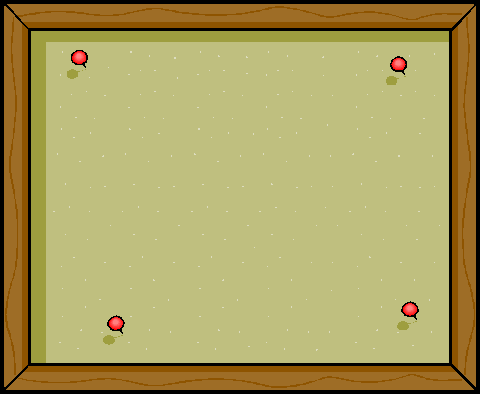 Im Klassenzimmer
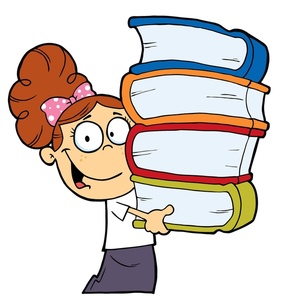 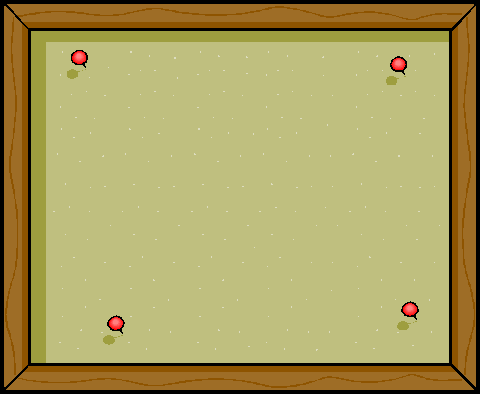 Was ist das ?
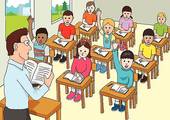 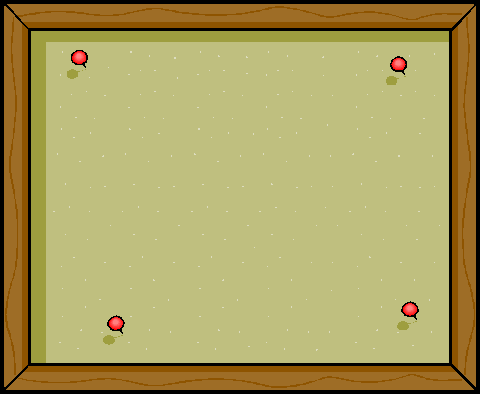 Was ist das ?
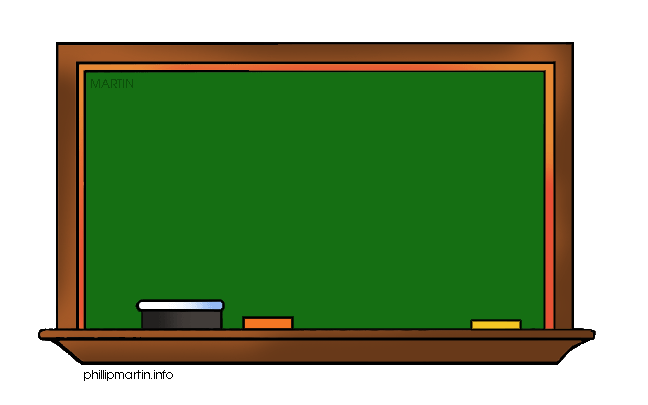 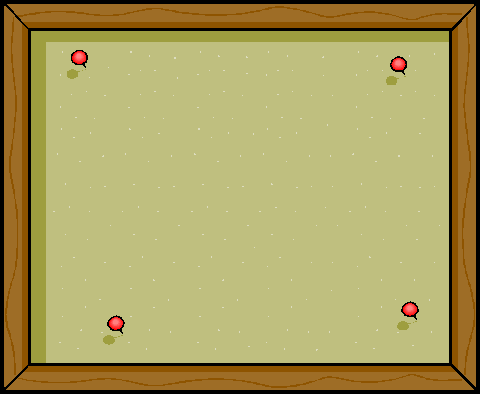 Was ist das ?
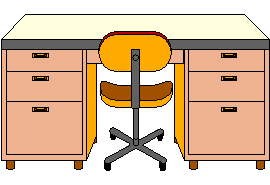 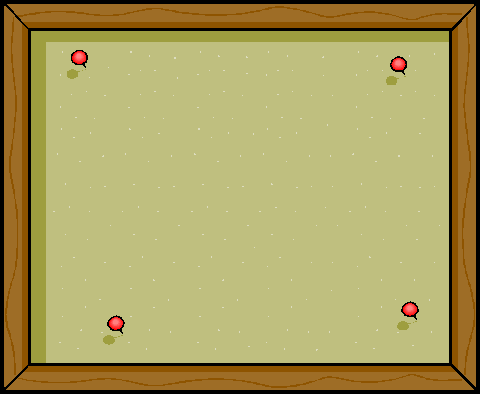 Was ist das ?
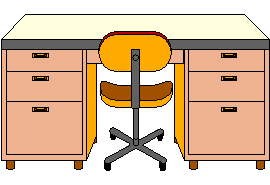 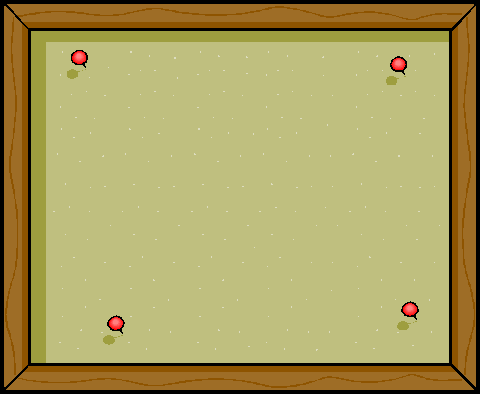 Was ist das ?
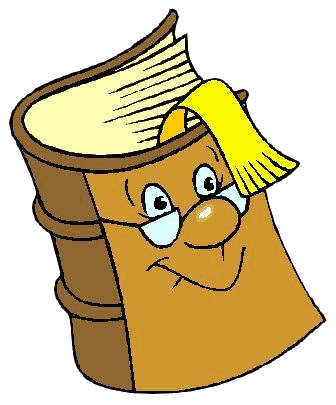 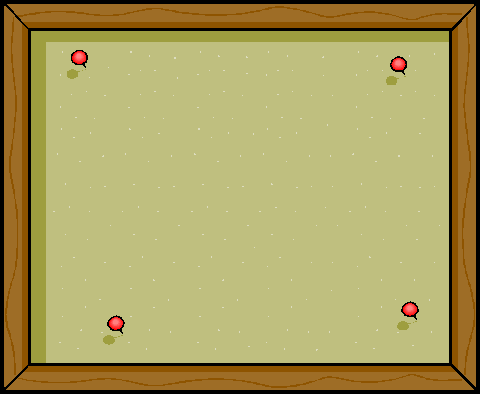 Was ist das ?
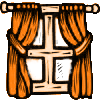 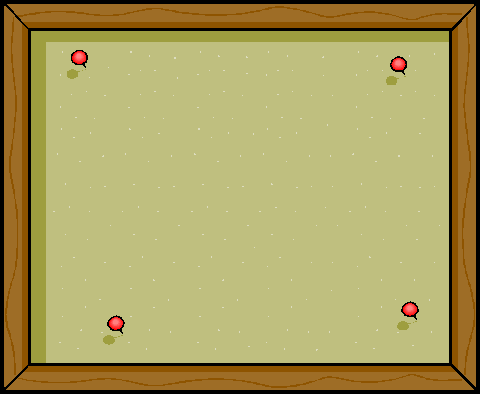 Was ist das ?
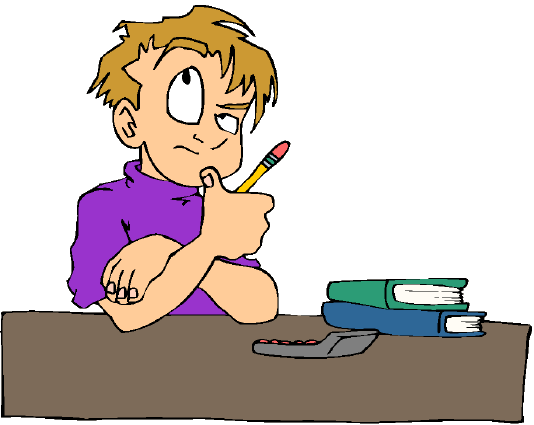 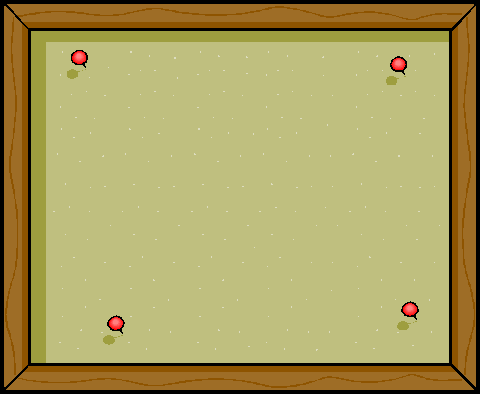 Was ist das ?
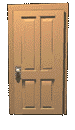 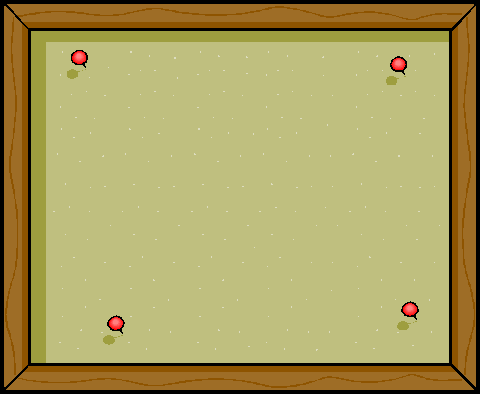 Was ist das ?
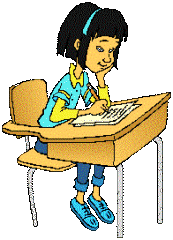 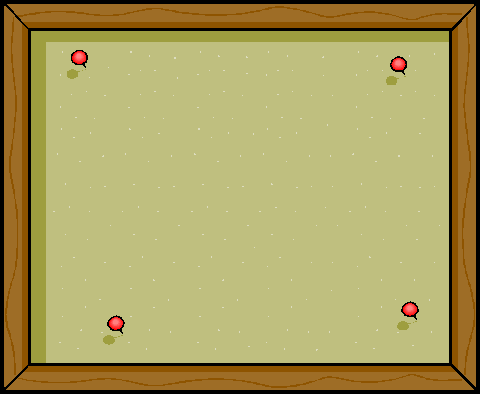 Was ist das ?
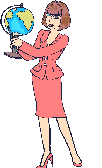 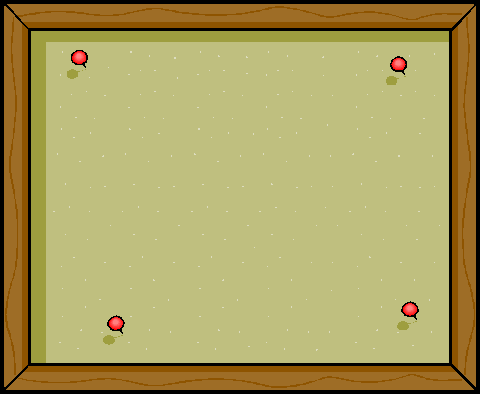 Was ist das ?
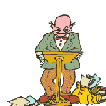 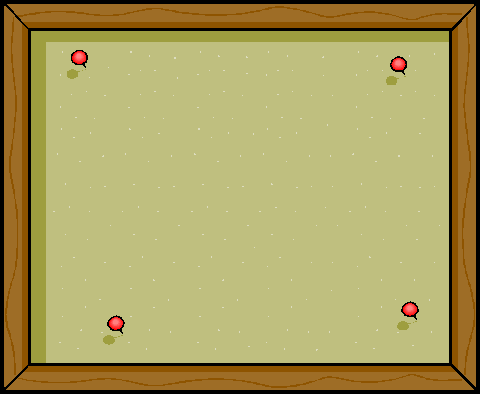 Was ist das ?
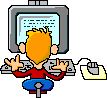 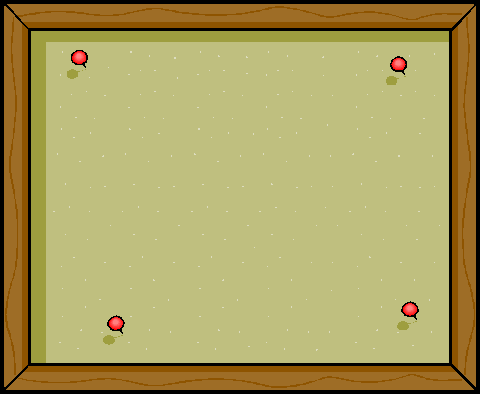 Was ist das ?
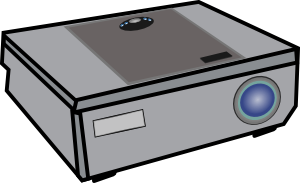 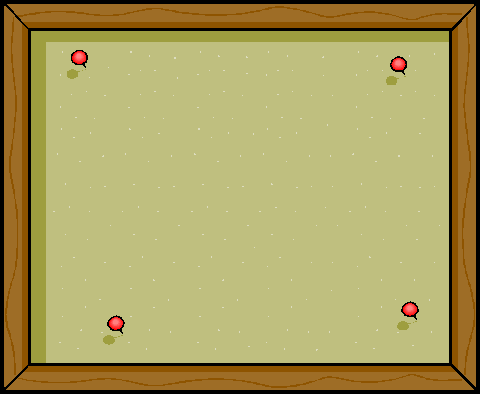 Was ist das ?
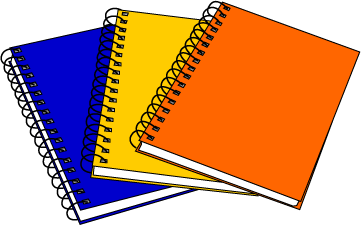 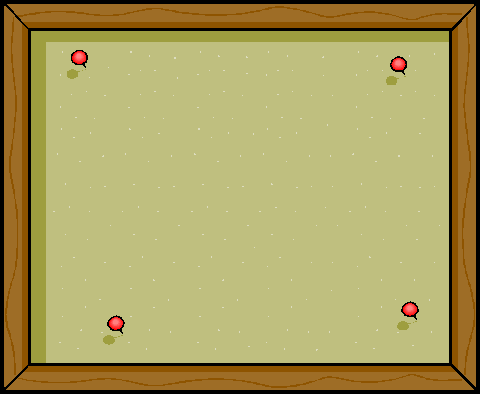 Was ist das ?
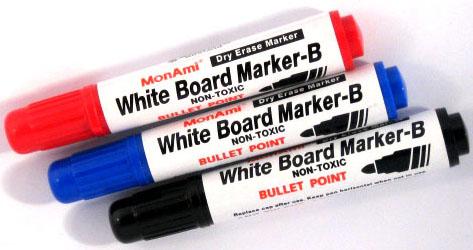 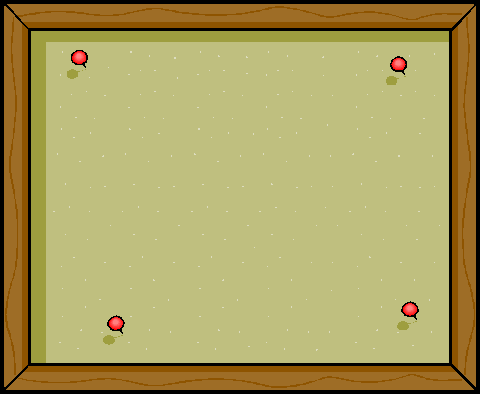 Was ist das ?
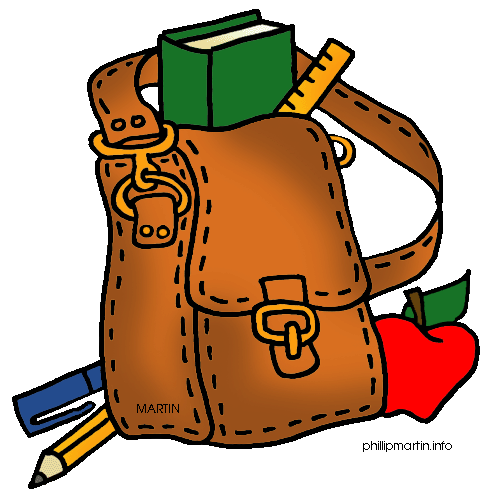 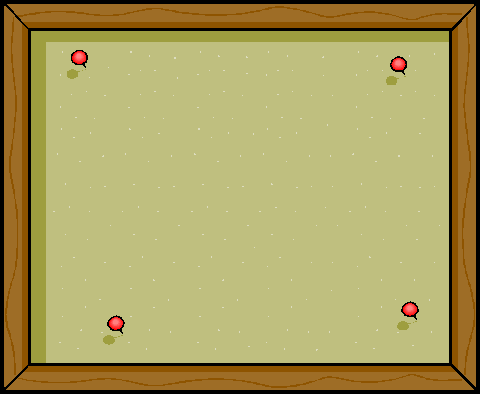 Was ist das ?
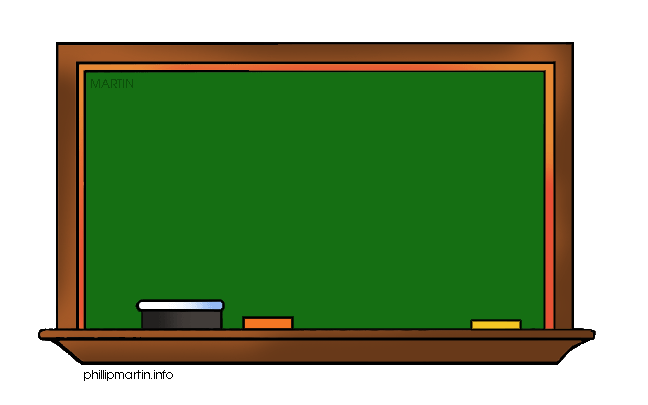 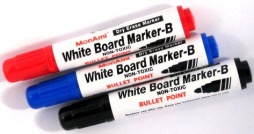 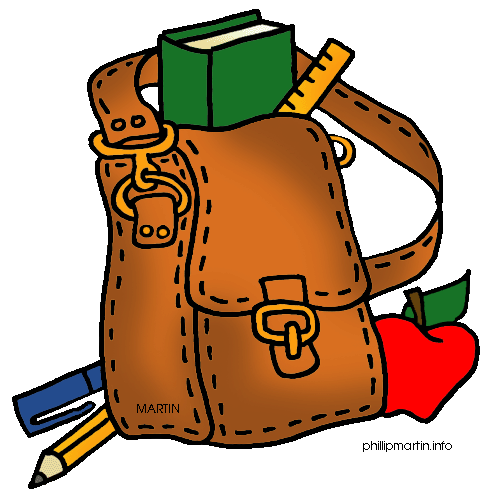 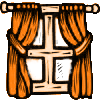 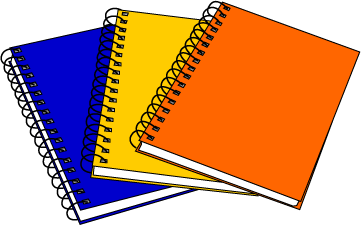 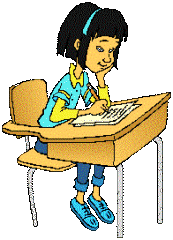 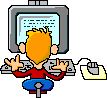 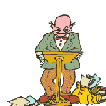 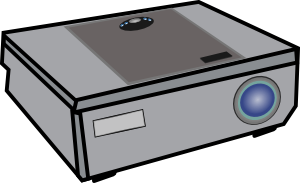 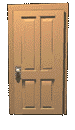 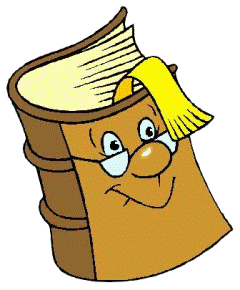 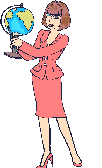 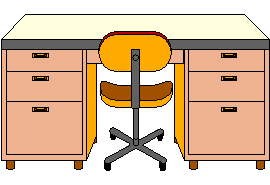 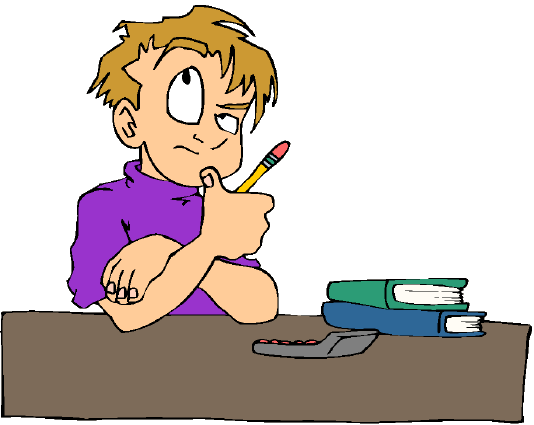